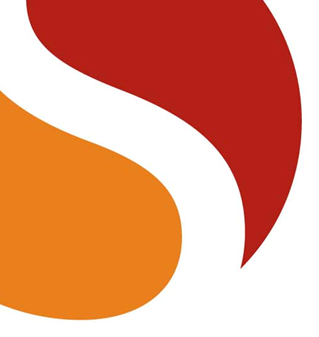 European Roundtable on WASH and NTDs 
(London, 18-19th September 2014)


Alexandra Chitty,
SHARE Research Consortium
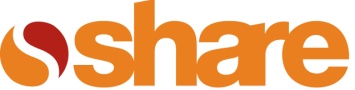 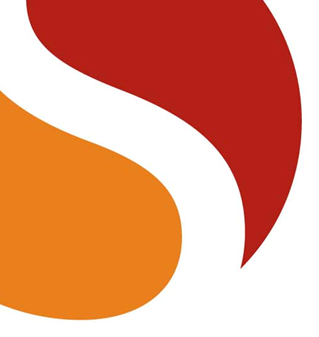 Background to the Roundtable

Advance progress made since 2012 Seattle Roundtable which envisaged:
Disease-free communities that have adequate and equitable access to water and sanitation

Progress since Seattle:
Systematic reviews on WASH and NTDs
Global Trachoma Mapping Project
E-course on WASH and NTDs
Manual on NTDS for WASH programmers
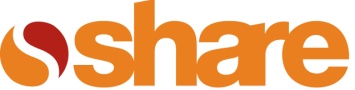 [Speaker Notes: Seattle aims:
Advocacy, policy and communications
Capacity building and training
Mapping, data collection and monitoring
Research]
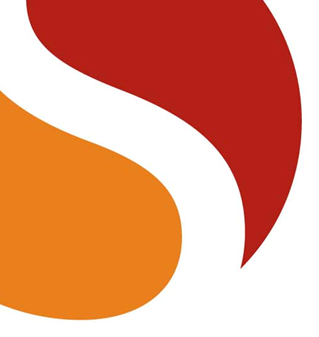 Scope of the European Roundtable

Goal of European Roundtable:
Significantly progress this collaboration, coordination and cooperation in the areas of mapping, data collection, monitoring and research
Agree on concrete actions

Discussions on:
Core set of indicators
2 year work plan
5 year vision
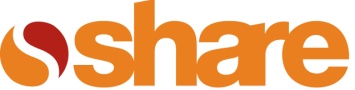 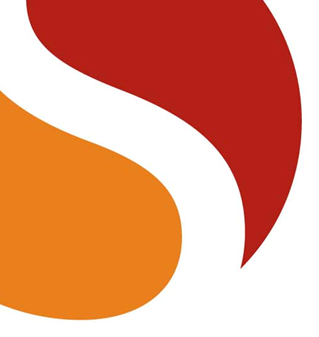 Indicators

Discussed:
The value of existing WASH/NTD indicators
Gaps in current monitoring mechanisms
What indicators might best fill these gaps

Consensus:
Current monitoring systems used by the WASH and NTDs sectors offer potential e.g. NTD monitoring as an indicator of the sustainability of WASH projects
We should use (better) and build on existing data e.g. DHS and MICS
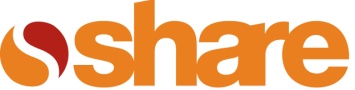 [Speaker Notes: MICS=multiple indicator cluster survey]
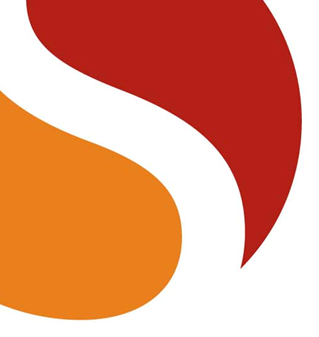 Sanitation:
Existing data to drive institutional change
Measure faecal contamination of community environments and vector control near latrines

Water:
Measure the quality, quantity and distance to water
Indicators shouldn’t be confined to household settings – could include: schools, health facilities and mosques, via e.g. SARA or EMIS
Measure how water is used (e.g. for hygiene)
Possibility to collaborate with MMDP
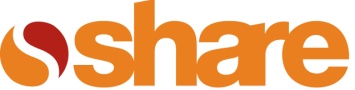 [Speaker Notes: SARA=service availability and readiness assessment
EMIS=education management education system]
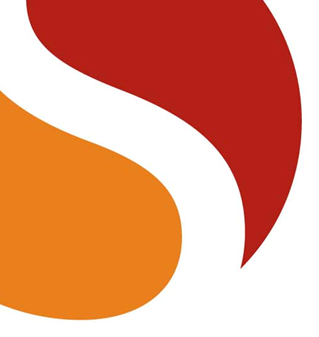 Proposed hygiene indicators:
Proportion of people hand washing at key times with soap/ash
Proportion of children with clean faces through proper washing 
Proportion of people regularly practicing personal hygiene in non-surface water
Proportion of people who wear appropriate footwear 
Proportion of compounds that are clean
Proportion of people with sufficient knowledge about hygiene practices
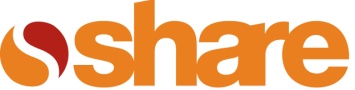 [Speaker Notes: Definitions to be further defined]
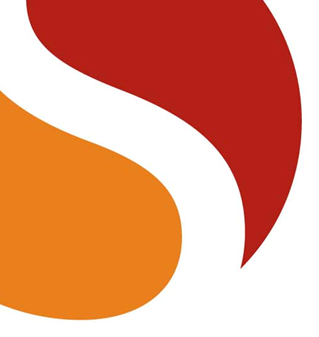 Main conclusions:

Sometimes easier to frame indicators in terms of what we don’t want to see

Vital to increase knowledge/understanding of existing monitoring systems used by the WASH and NTDs sectors

Available data should be better used
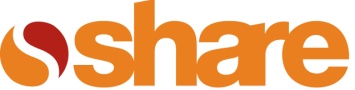 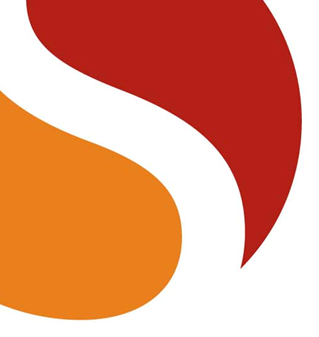 Work plan for WASH/NTD sectors

What might success look like in 5 years?
Greater WASH/NTD collaboration globally leading to increased resourcing and support to countries and regions
Greater collaboration at the national level in terms of planning, resources and monitoring:
National NTD plans/planning incorporating WASH
Health information systems that collect joint indicators on WASH and NTDs
Good projects on the ground and increased financing for these
Increased success in control and elimination
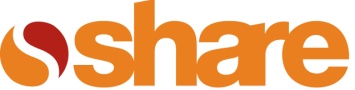 [Speaker Notes: Better comms central to all the above]
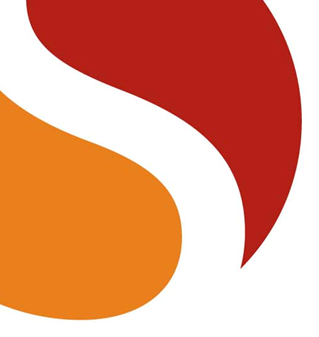 What would 2 year action plan include?

Identifying opportunities for and developing joint indicators
WASH progress is included in the London Scorecard
Shared indicators established
NTD proxy for measuring impact of WASH programmes established*
WASH representation on relevant NTD technical advisory committees and vice versa

2.    Leveraging financing
Donor coordination/advocacy increased
Use of multi-donor pooled funds for financing joint interventions investigated/documented
WASH and NTDs on the SWA HLM agenda
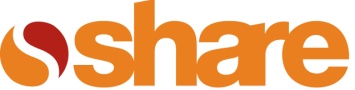 [Speaker Notes: 3. Broadening common knowledge of  and support for WASH/NTDs 
4. Strengthening the evidence base for collaboration between the WASH and NTDs sectors 
*to be defined through investgation]
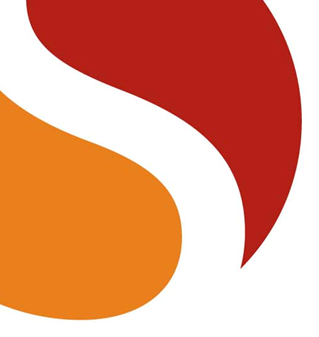 3. Broadening common knowledge of  and support for WASH/NTDs 
Training materials created and best practice shared
Use of joint planning tools scaled-up
E.g. Trachoma F&E guide & NTDs WASH Manual
WASH/NTD messages included in national curricula

4. Strengthening the evidence base for collaboration between the WASH and NTDs sectors 
Evidence base of impact of WASH on NTD control and MDA strengthened
Operational research expanded
WASH/NTD research collated in an online repository
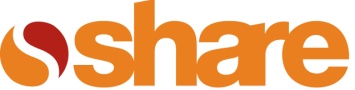 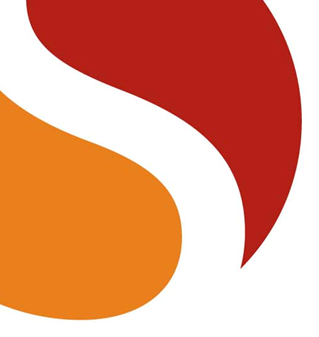 What does this mean for you?

Launch of NNN WASH Working Group to build on this momentum

 Actions identified for the NNN WASH group:
Scaling up the use of joint planning tools
Investigating/creating high-level repositories for WASH/NTDs research
Revisiting the indicators identified and determining which WASH indicators should be used in NTD programmes
Establishing a united WASH voice within the Uniting to Combat NTDs coalition
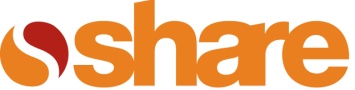 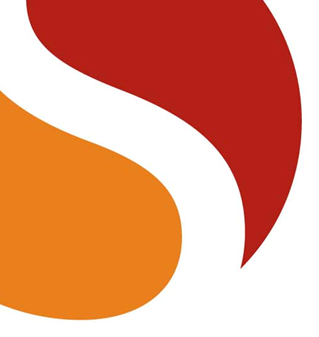 Any questions?
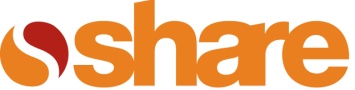